[Speaker Notes: I also made you a promise – namely that in the fall semester, we would get into more details about the Program, about advising, how things start fitting into your major plans, and all of that. I’m going to START fulfilling that promise today – although I must warn you, you will still here me defer some questions and planning until the future. Advising – like learning – is an on-going process. We won’t conclude until 4 years from now.

But before we start planning ahead, let’s do a reflection first. Using your phone …]
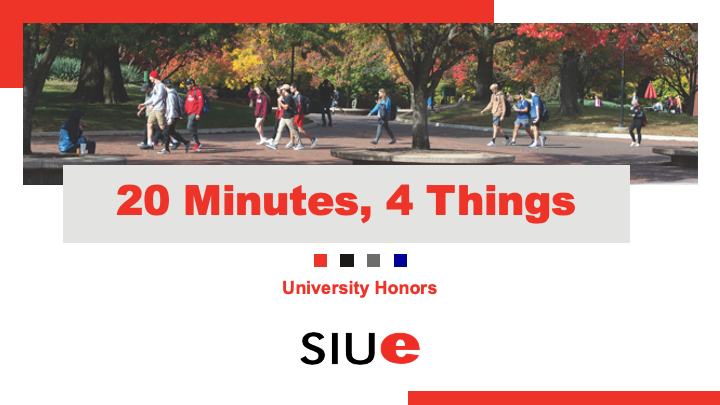 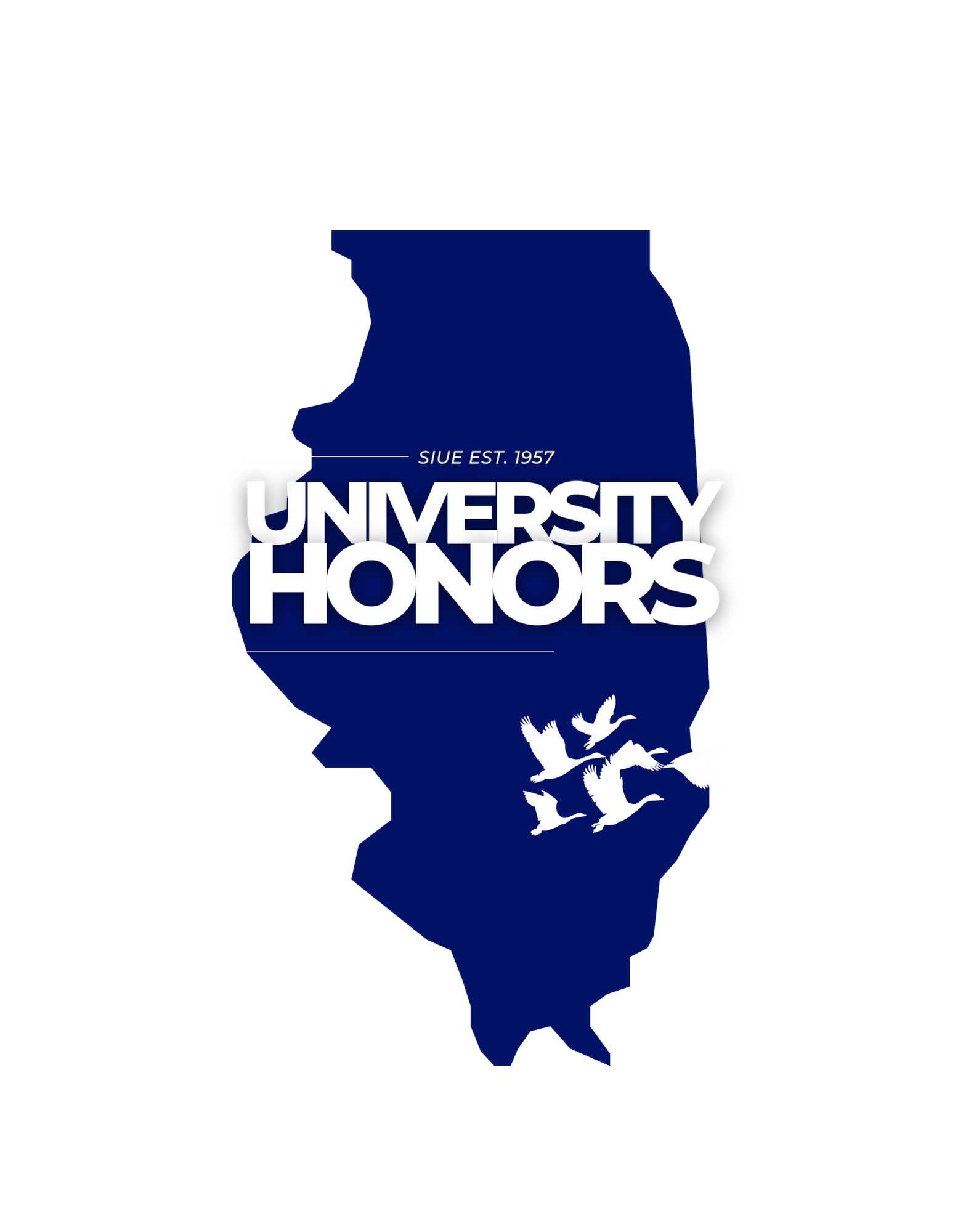 BUILDING
BRIDGES
BEYOND
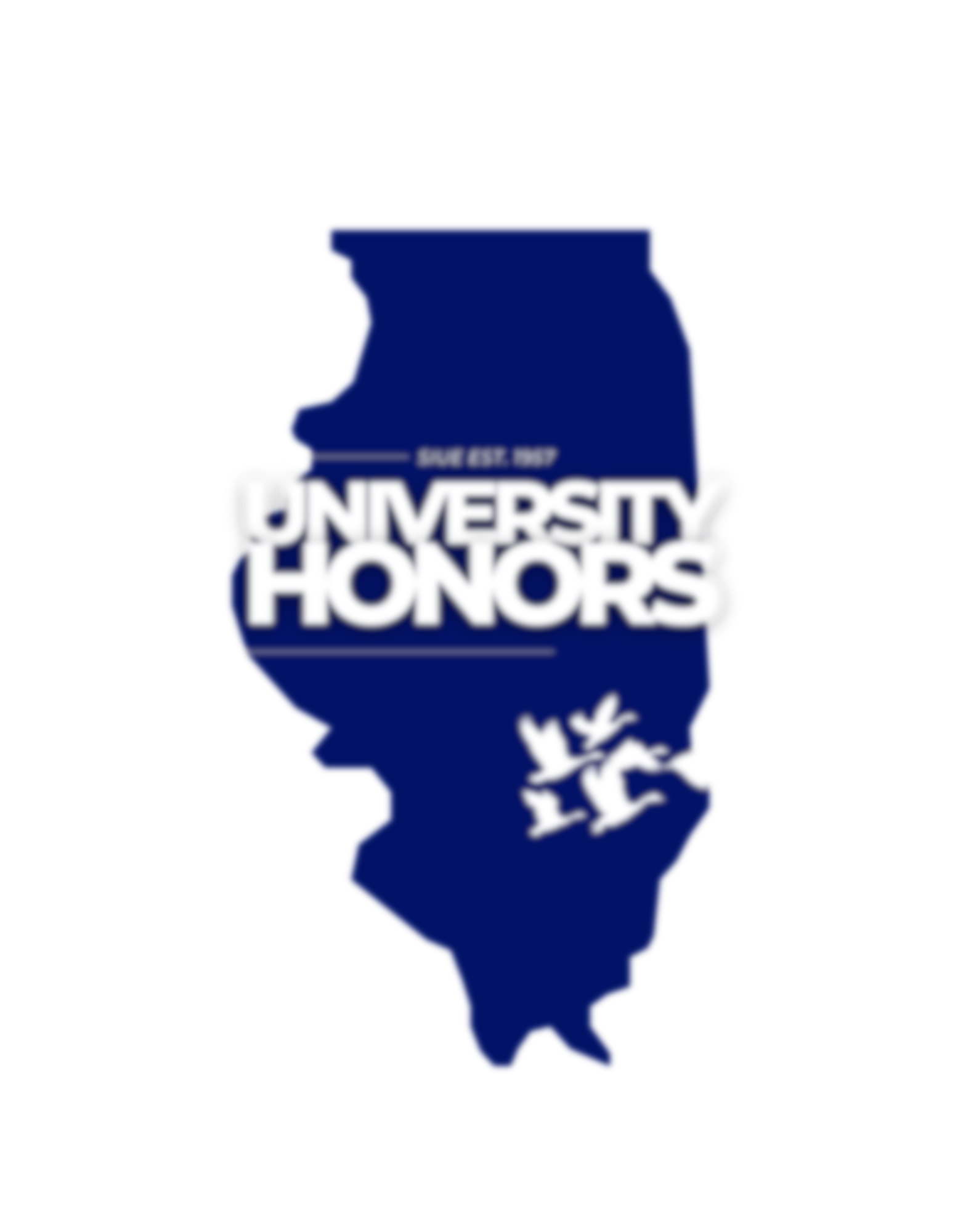 BUILDING
[Speaker Notes: Poll Title: Which of these best describes the reason you chose to attend college?
https://www.polleverywhere.com/multiple_choice_polls/wufUUMik8fZeEQ0]
REASONS TO ATTEND COLLEGE
84%
To be able to get a better job
83%
To learn more about things that interest me
79%
To get training for a specific career
75%
To get a broad appreciation of ideas
73%
To be able to make more money
60%
To prepare for grad/professional school
50%
To make me a more cultured person
37%
To please my family
[Speaker Notes: So here are the percentages for the 2019 entering class. What do you notice? What are your thoughts on this?

Interestingly, make more money has been nearly 70% since 2000 and to get a better job has risen from 70% in that same year.

So getting a job and money are important. For sure. No question about it. In fact, when we look at it, those related to those items are specially related to a pragmatic goal.]
THE “REAL” REASONS?
84%
To be able to get a better job
83%
To learn more about things that interest me
79%
To get training for a specific career
75%
To get a broad appreciation of ideas
73%
To be able to make more money
60%
To prepare for grad/professional school
50%
To make me a more cultured person
37%
To please my family
[Speaker Notes: So here are the percentages for the 2019 entering class. What do you notice? What are your thoughts on this?

Interestingly, make more money has been nearly 70% since 2000 and to get a better job has risen from 70% in that same year.

So getting a job and money are important. For sure. No question about it. In fact, when we look at it, those related to those items are specially related to a pragmatic goal.]
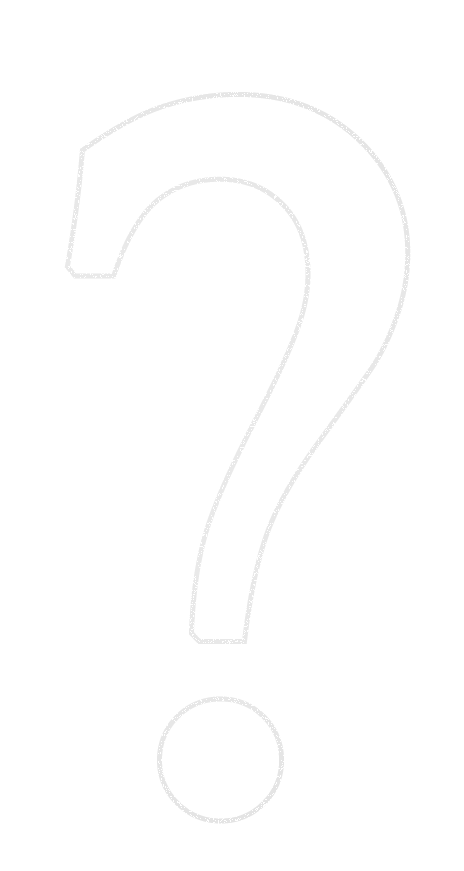 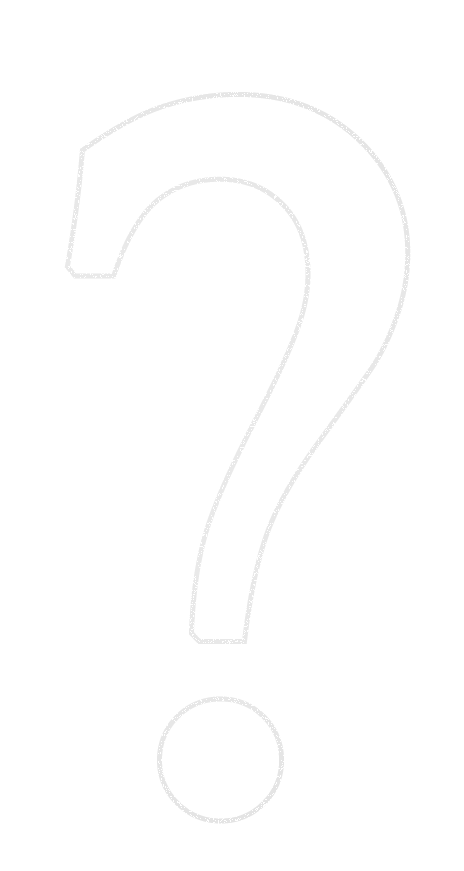 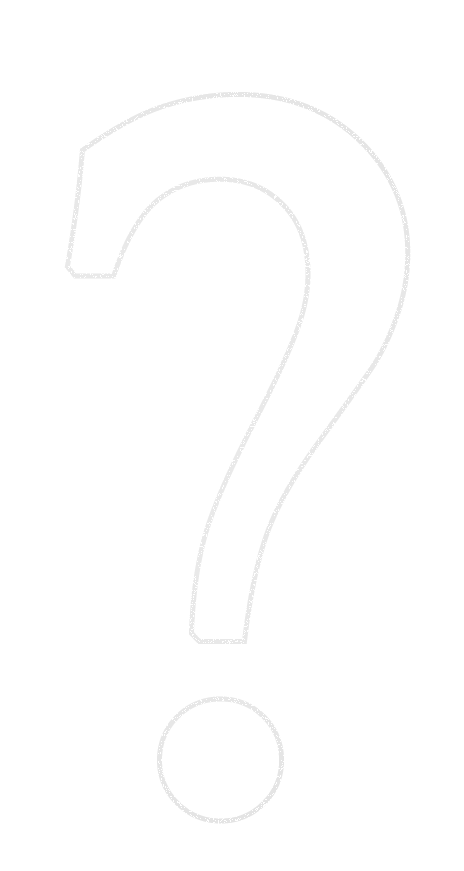 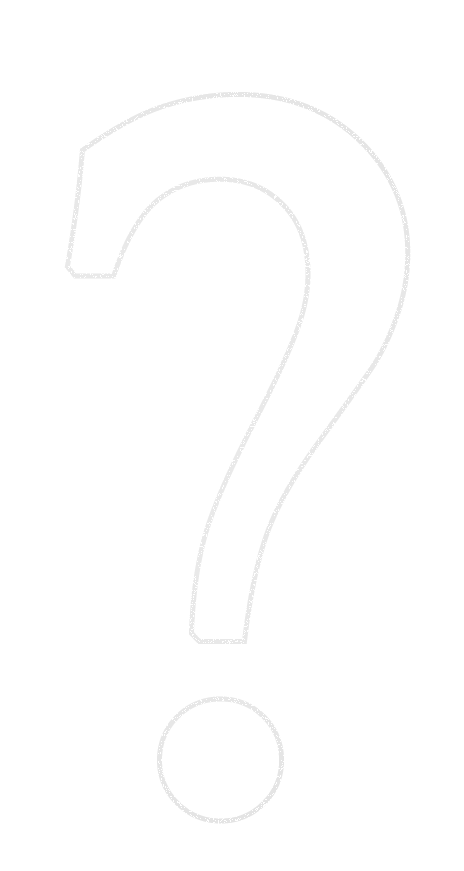 IF WE ACCEPT AS TRUE …
Tell You What to Take?
Ignore Co-Curricular Life?
Focus on Majors?
Focus on Skills?
[Speaker Notes: Accepting this information at face value, then, why don’t we just have honors students – or all students – simply take a pragmatic, vocational type of education. What is the use of some course like HONS 120, or SOC 111, or for that matter – calculus for pharmacy students?


It’s not that students are entirely focused on the credential. Three-quarters of students say that “to gain a general education and appreciation of ideas” is also very important, but it seems students recognize the deal when it comes to pursuing a postsecondary degree. You’re going to experience stuff and mature along the way, but that’s a by-product of the main focus—improving one’s economic prospects.

Debate Is Not Central to the College Experience
In fact, it hardly matters at all.
John Warner 
June 12, 2022]
ATTRIBUTES EMPLOYERS 
SAY 
THEY SEEK
X
X
X
X
X
X
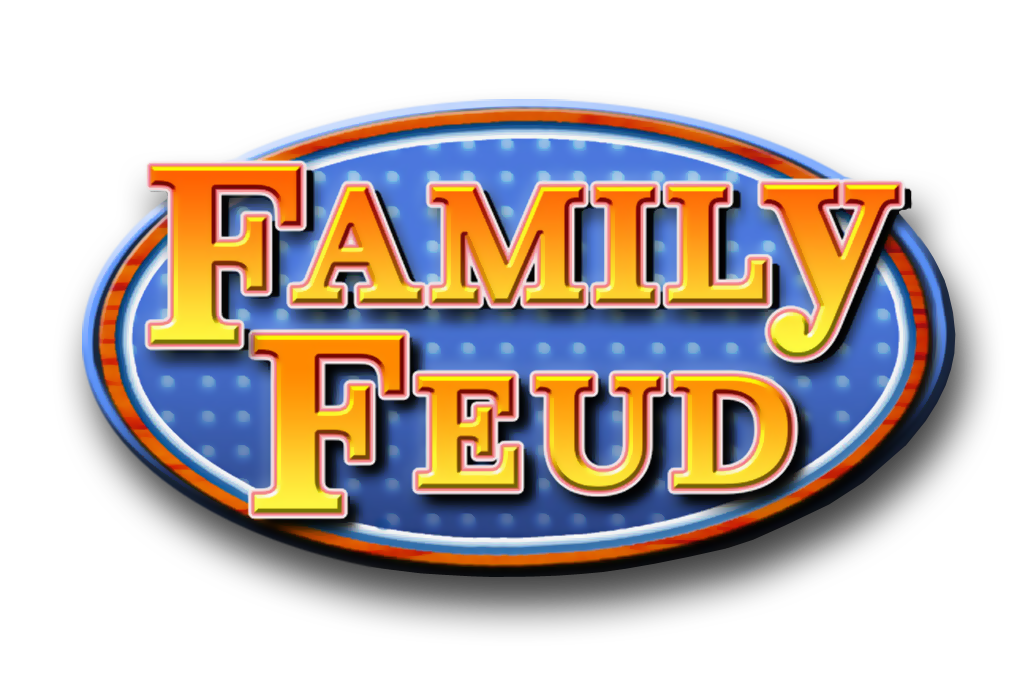 Win
Lose
Cheer
Boo
Silence
NAT’L ASSN OF COLLEGES & EMPLOYERS (2020)
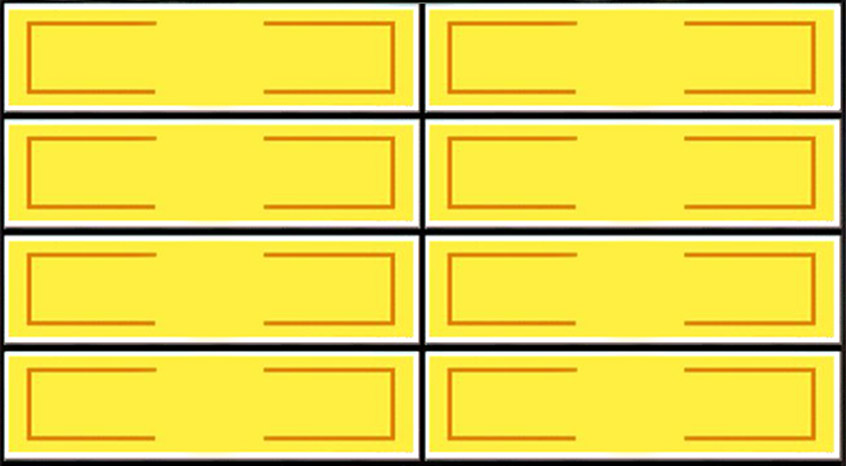 Problem-Solving
Skills
86
Initiative
73
Analytical &
Quantitative Skills
79
Strong Work Ethic
71
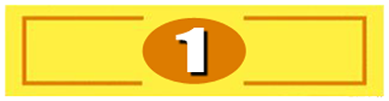 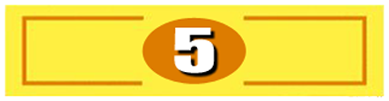 Teamwork Skills
76
Technical Skills
65
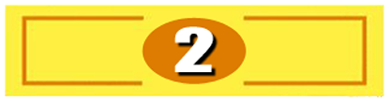 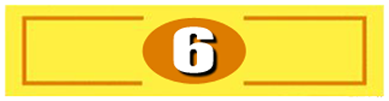 Written
Communication Skills
73
Flexibility & 
Adaptability
63
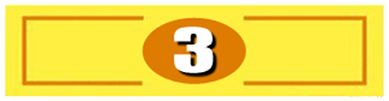 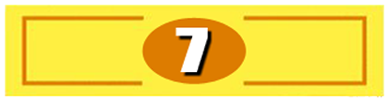 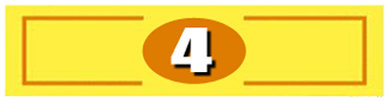 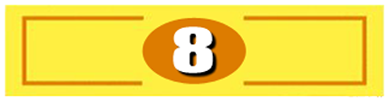 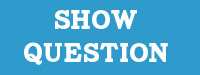 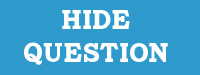 X
X
X
X
X
X
[Speaker Notes: So again – accepting that work/money/career is one of the major driving forces behind why students attend college, let’s explore what employers want you to have from your experiences.

1. Ability to work in a team structure
2. Ability to make decisions 
3. Solve problems (tie)
4. Ability to communicate verbally with people inside and outside an organization
5. Ability to plan, organize and prioritize work
6. Ability to obtain and process information
7. Ability to analyze quantitative data
8. Technical knowledge related to the job

Proficiency with computer software programs
Ability to create and/or edit written reports
Ability to sell and influence others

So why don’t we simply focus on your major, to the exclusion of other things ….]
BECAUSE THINGS CHANGE
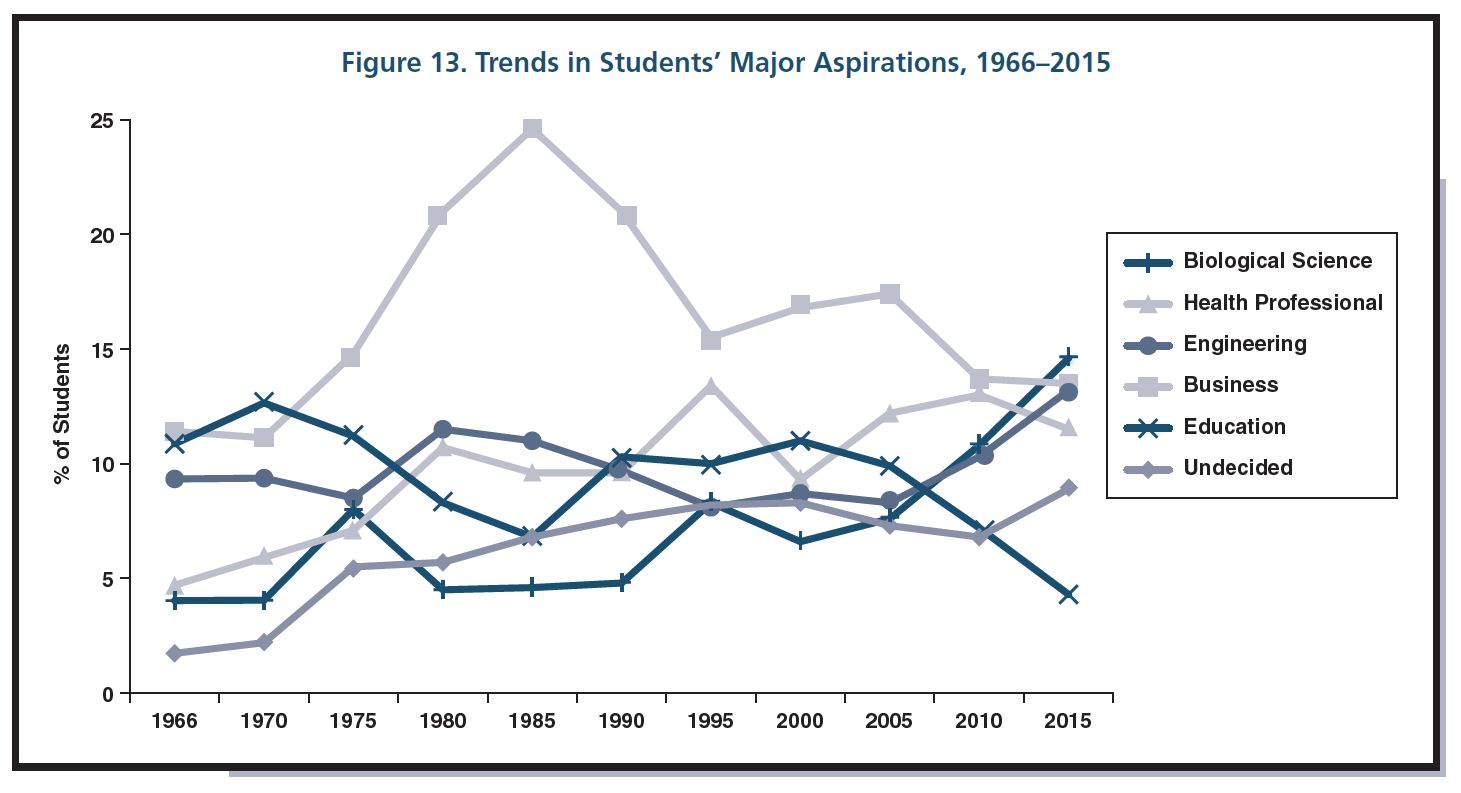 BECAUSE YOU CHANGE
An estimated 20 to 50 percent of students enter college as “undecided” (Gordon, 1995)
BECAUSE YOU CHANGE
An estimated 75 percent of students change their major at least once before graduation (Gordon, 1995).
BECAUSE YOU CHANGE
… [A]ccording to the National Center for Education Statistics, on average, college students change their major at least three times over the course of their college career.
BECAUSE IF WE BELIEVE
To be able to get a better job
To get training for a specific career
To be able to make more money
To prepare for grad/professional school
[Speaker Notes: You have to engage in your education like this ….]
IT’S BEST TO EMBRACE
To learn more about things that interest me
To gain a broad appreciation of ideas
To make me a more cultured person
[Speaker Notes: You have to engage in your education like this ….]
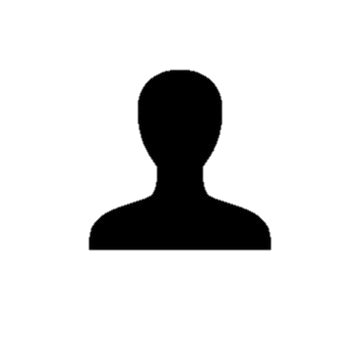 essentials of  a “liberal education”
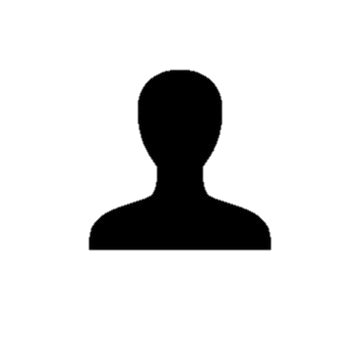 essentials of  a “liberating education”
electives
clubs
minor
honors
major
friends
advising
family
activities
professional tests
research
goals
Explore Options & Interests
Things You May Not Have Considered
We help you identify and maximize CONNECTIONS.
Course Options
Short- & Long-Term Planning
Questions (Both Ways!)
Resources &
Referrals
Study Abroad
Internships/Shadowing
Multiple Areas of Study
Research/Creative Activities
Did You Know
We’ll discuss all these in upcoming semesters, starting with our BEYOND session next spring.
Identify Advisor(s) in Starfish Network
Schedule Your Appointment Through Starfish
Pay Attention to Style & Date
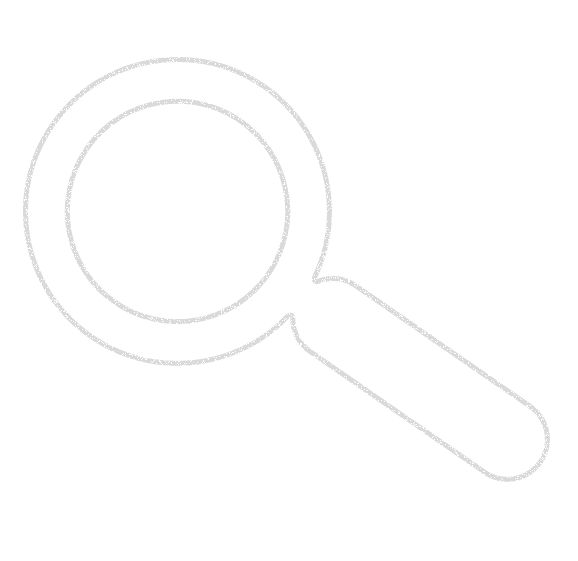 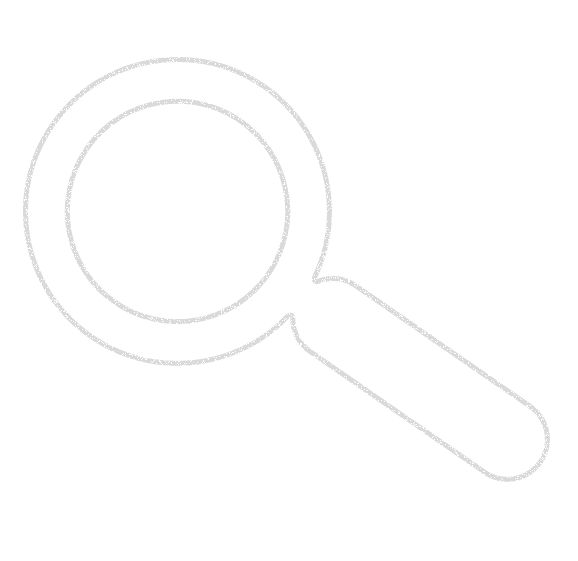 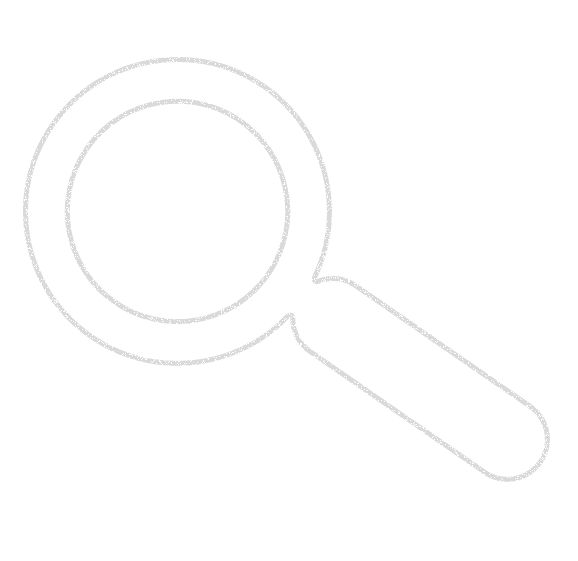 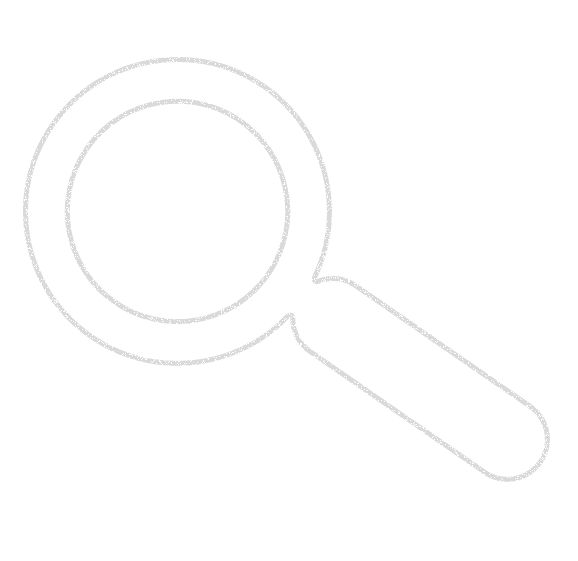 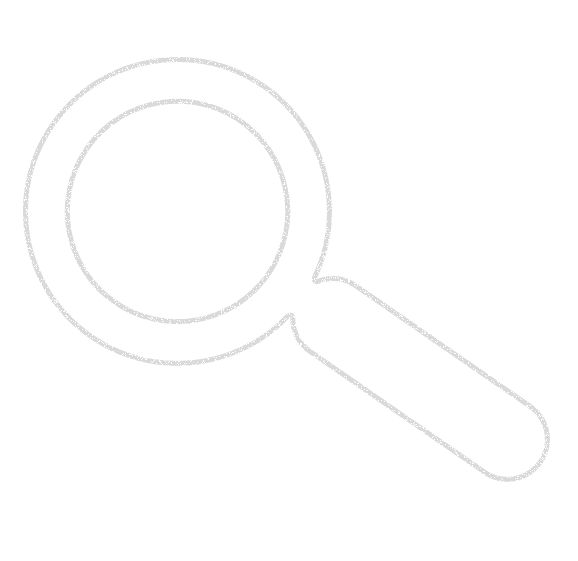 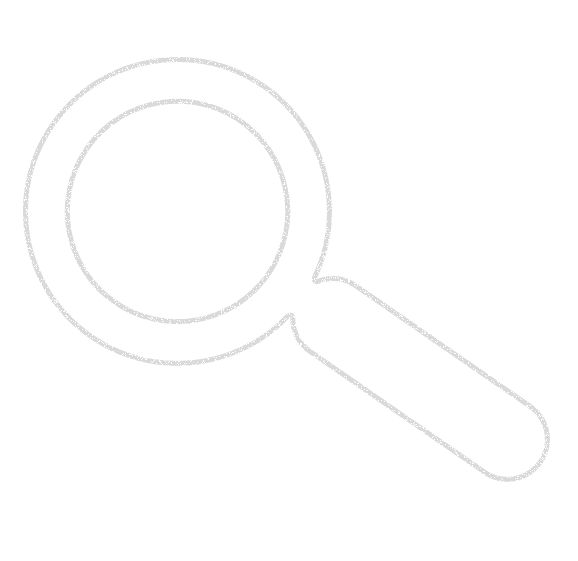